NOVELA INSOLVENČNÍHO ZÁKONA
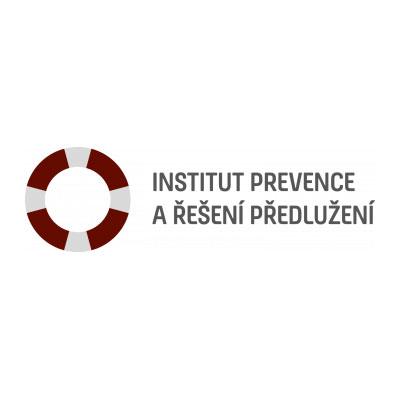 Zpracoval: Mgr. Jakub Sosna
1
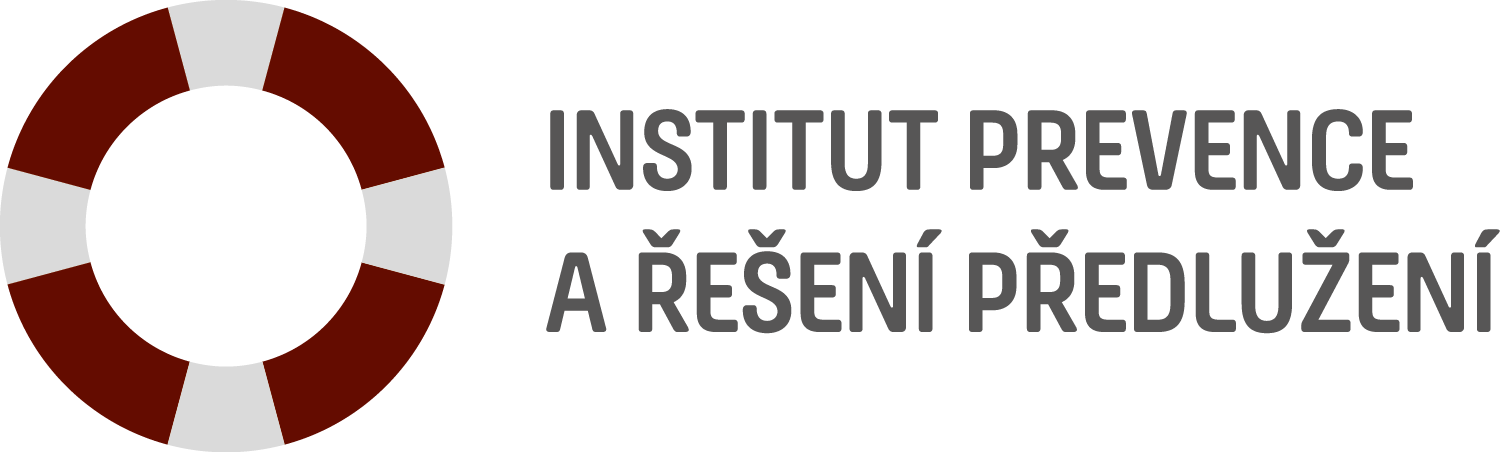 PŘEDPISY ÚČINNÉ OD 1. 10. 2024
Zákon č. 252/2024 Sb., kterým se mění zákon č. 182/2006 Sb., o úpadku a způsobech jeho řešení (insolvenční zákon), ve znění pozdějších předpisů, zákon č. 99/1963 Sb., občanský soudní řád, ve znění pozdějších předpisů, zákon č. 119/2001 Sb., kterým se stanoví pravidla pro případy souběžně probíhajících výkonů rozhodnutí, ve znění pozdějších předpisů, zákon č. 120/2001 Sb., o soudních exekutorech a exekuční činnosti (exekuční řád) a o změně dalších zákonů, ve znění pozdějších předpisů, a zákon č. 312/2006 Sb., o insolvenčních správcích, ve znění pozdějších předpisů.
Vyhláška č. 253/2024 Sb., kterou se mění vyhláška č. 313/2007 Sb., o odměně insolvenčního správce, o náhradách jeho hotových výdajů, o odměně členů a náhradníků věřitelského výboru a o náhradách jejich nutných výdajů, ve znění pozdějších předpisů.
Vyhláška č. 254/2024 Sb., kterou se mění vyhláška č. 191/2017 Sb., o náležitostech podání a formulářů elektronických podání v insolvenčním řízení a o změně vyhlášky č. 311/2007 Sb., o jednacím řádu pro insolvenční řízení a kterou se provádějí některá ustanovení insolvenčního zákona, ve znění pozdějších předpisů.
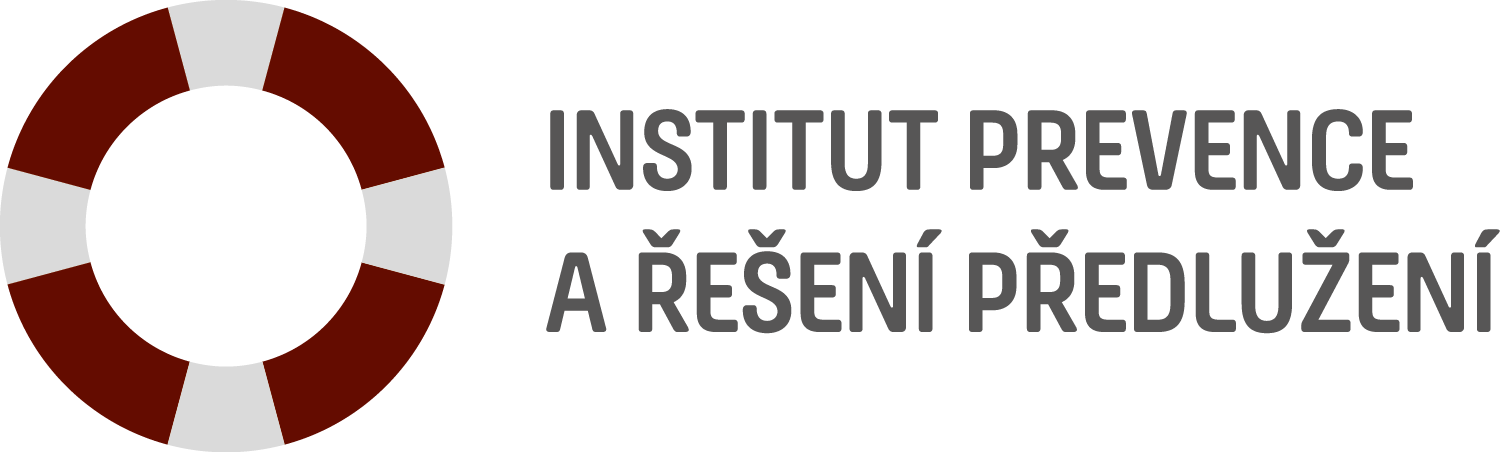 HLAVNÍ ZMĚNY
Zkrácení standardní doby trvání oddlužení z 5 na 3 roky.
Minimální splátka v oddlužení se nemění. Nebude se již zvyšovat o odměnu za přezkum pohledávek.
Předpokládaná míra uspokojení s ohledem na schopnosti, možnosti a majetkové poměry dlužníka (adekvátní příjem). Dosažení této míry zakládá vyvratitelnou domněnku splnění podstatných povinností vyplývajících z oddlužení.
DOBA TRVÁNÍ ODDLUŽENÍ
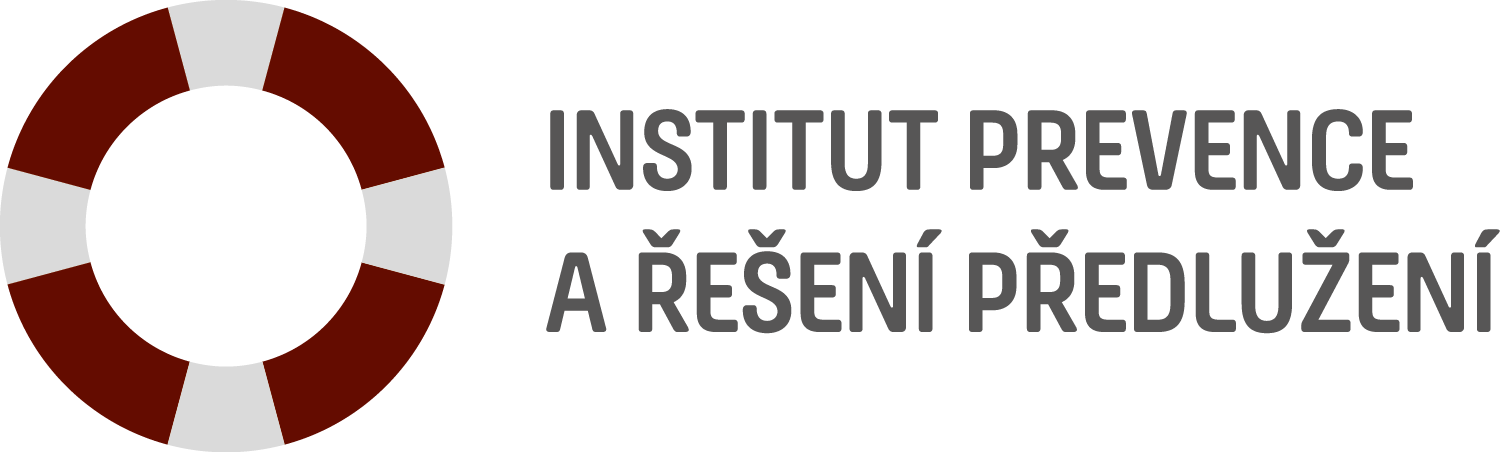 Úvodní fáze – od povolení do schválení oddlužení – zhruba 6 měsíců
Nově 2 měsíce po uplynutí lhůty k přihlášení pohledávek pro insolvenčního správce na předložení zprávy o přezkumu, zprávy pro oddlužení a soupisu majetkové podstaty.
Splátkový kalendář – 36 měsíců
Možnost prodloužení opakovaně až o 12 měsíců, z důvodu hodného zvláštního zřetele až o 18 měsíců.
2 měsíce po podání zprávy pro osvobození srážky k uhrazení zálohy na odměnu a hotové výdaje insolvenčního správce
ÚVODNÍ FÁZE ŘÍZENÍ
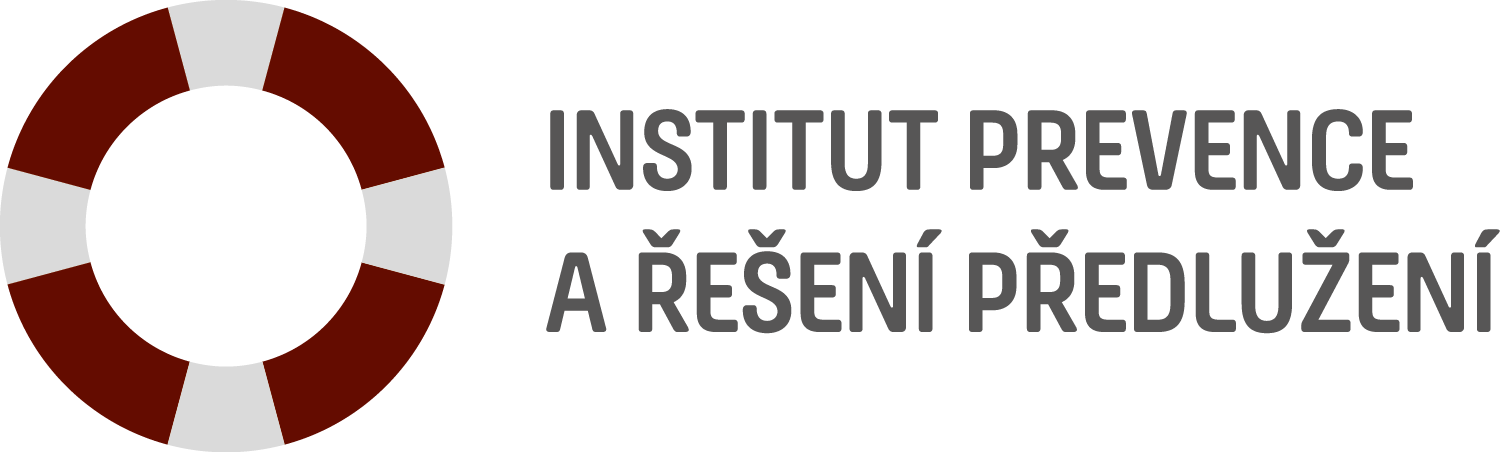 Plátce mzdy provádí srážky za účelem uhrazení minimální zálohy na odměnu a hotové výdaje insolvenčního správce náležící za období do schválení oddlužení – 2 178 Kč měsíčně (vč. DPH), u manželů 3 267 Kč (vč. DPH)
Dlužník bez exekucí – srážky ze 2 třetin, nejvýše 2 178 Kč měsíčně
Dlužník s nepřednostní exekucí – dodatečná srážka z druhé třetiny, možnost využití deponovaných prostředků
Dlužník s přednostní exekucí – využití deponovaných prostředků do výše 2 178 Kč měsíčně
Dlužník, jemuž nelze srazit 2 178 Kč měsíčně – doplácení zálohy z nezabavitelné částky či plněním z darovací smlouvy
Dle DZ neuhrazení minimální zálohy brání schválení oddlužení. Zároveň se však výslovně připouští, že záloha nemusí být uhrazena v plné výši v úvodní fázi řízení. V takovém případě by byl zbytek zálohy hrazen ve 2 měsících po podání zprávy pro osvobození (§ 406 odst. 3 písm. g)).
Některé soudy začaly přistupovat k ukládání dodatečné zálohy k úhradě složky odměny za přezkum přihlášek pohledávek v rozhodnutí o úpadku spojeném s rozhodnutím o povolení oddlužení.
Po zahájení insolvenčního řízení bude automaticky pokračováno v exekuci k vymožení běžného výživného srážkami ze mzdy.
ADEKVÁTNÍ PŘÍJEM I.
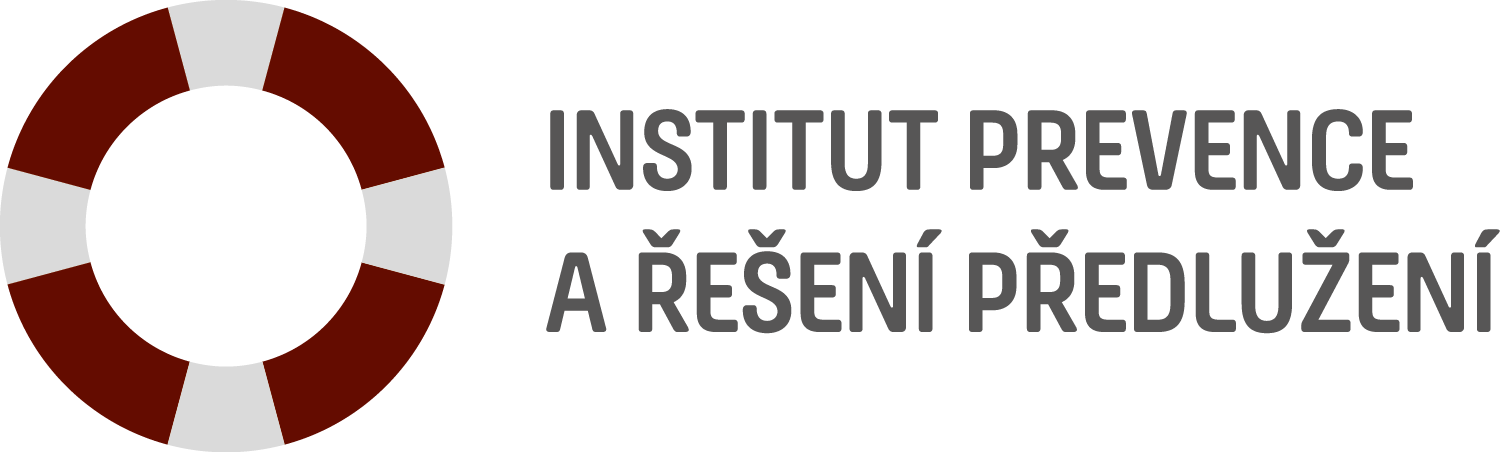 V rozhodnutí o schválení oddlužení se určí předpokládaná míra uspokojení s ohledem na schopnosti, možnosti a majetkové poměry dlužníka a průměrná výše měsíční splátky nutná pro dosažení této míry.
Dosahování adekvátního příjmu by nemělo být podmínkou povolení ani schválení oddlužení, ale podmínkou trvání schváleného oddlužení a splnění předpokladu pro přiznání osvobození.
Má se za to, že dlužník plnil podstatné povinnosti vyplývající z oddlužení, dosáhl-li předpokládané míry uspokojení nezajištěných věřitelů.
Údaje o schopnostech a možnostech dlužníka vykovávat výdělečnou činnost je třeba uvádět v návrhu na povolení oddlužení.
Ministerstvo uveřejnilo na internetu informace týkající se hodnocení schopností a možností dlužníka vykovávat výdělečnou činnost (https://insolvence.justice.cz/prijmova-potencialita-dluznika/).
ADEKVÁTNÍ PŘÍJEM II.
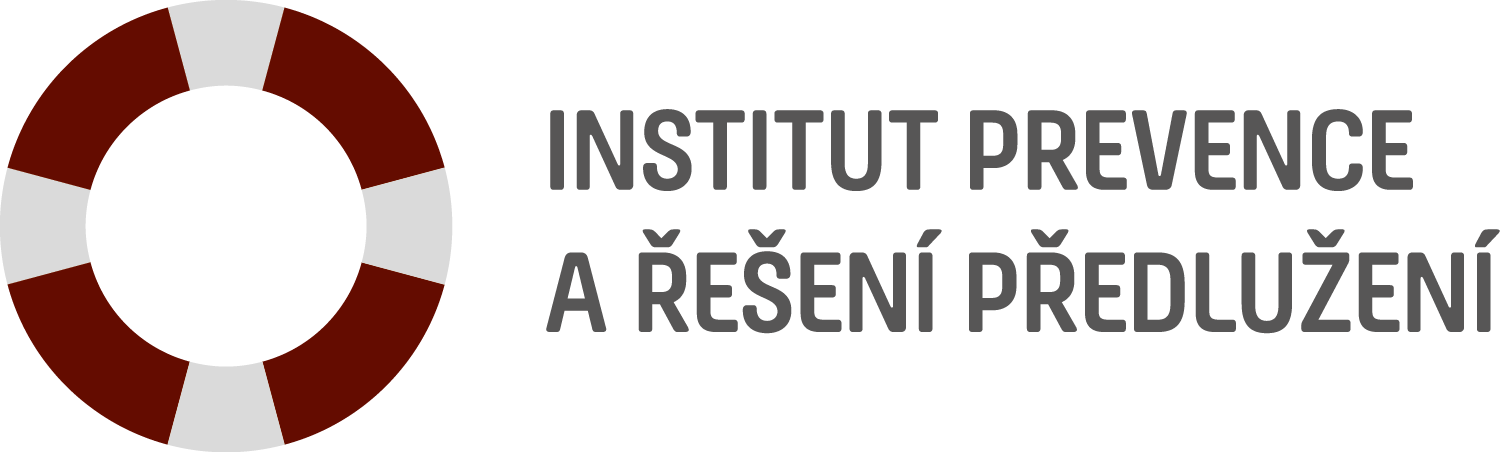 Předpokládanou míru uspokojení uvede ve zprávě pro oddlužení insolvenční správce (§ 398a odst. 2).
Insolvenční soud není vázán návrhem insolvenčního správce.
Proti výroku o předpokládané míře uspokojení a průměrné výši měsíční splátky je přípustné odvolání dlužníka (§ 406 odst. 4). Věřitel přímou možnost odvolání proti tomuto výroku nemá.
Při podstatné změně okolností je možné rozhodnutí o schválení oddlužení změnit, a to i bez návrhu (§ 407 odst. 3).
ADEKVÁTNÍ PŘÍJEM III.
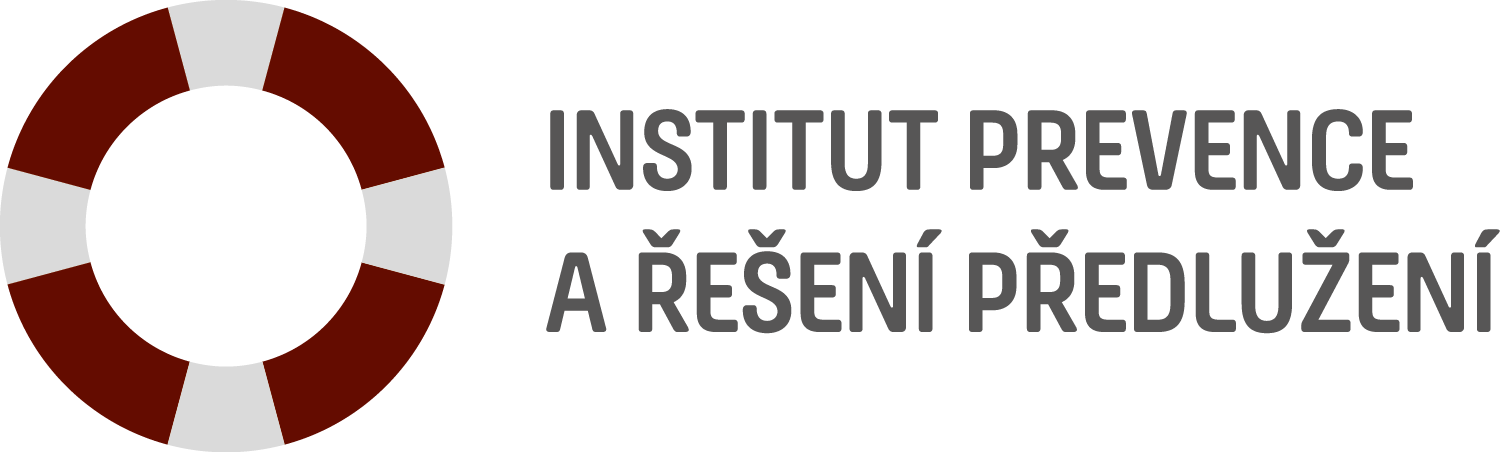 Zaměstnavatelé sdělí insolvenčnímu správci údaje o příjmech dlužníka v době 12 měsíců před zahájením insolvenčního řízení nebo v době trvání účinků spojených se zahájením insolvenčního řízení do přiznání osvobození.
Orgány sociálního zabezpečení sdělí insolvenčnímu správci údaje o příjmech dlužníka náležejících za dobu 36 měsíců před zahájením insolvenčního řízení a za dobu trvání účinků spojených se zahájením insolvenčního řízení do přiznání osvobození.
Poskytovatelé úvěru sdělí insolvenčnímu správci údaje o příjmech dlužníka zjištěné při posouzení jeho schopnosti splácet úvěr.
ADEKVÁTNÍ PŘÍJEM V.
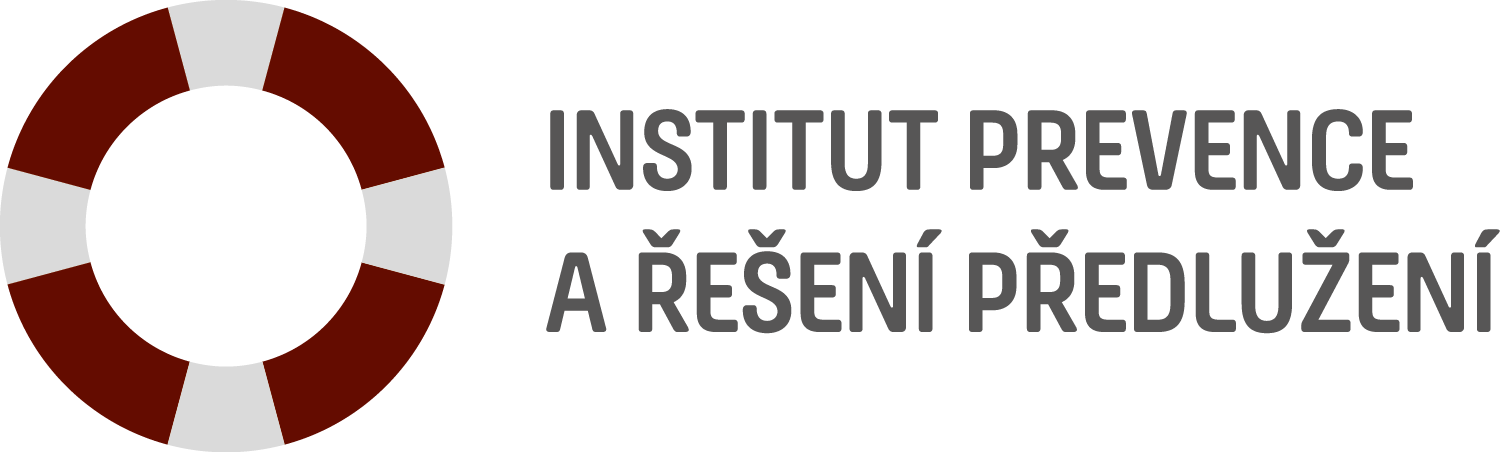 Informace MSp pro vyhodnocování příjmového potenciálu dlužníka v oddlužení
základem data MPSV z Informačního systému o průměrném výdělku
5 faktorů (odvětví, region, vzdělání, pohlaví a věk) 
Možnost porovnání dle percentilu
Příklad: Jana Nováková, 40 let, maturita, administrativní pracovnice, Praha, hrubý příjem dle percentilu 30: 25 389 Kč
ZÁVAZNÝ PŘÍSLIB
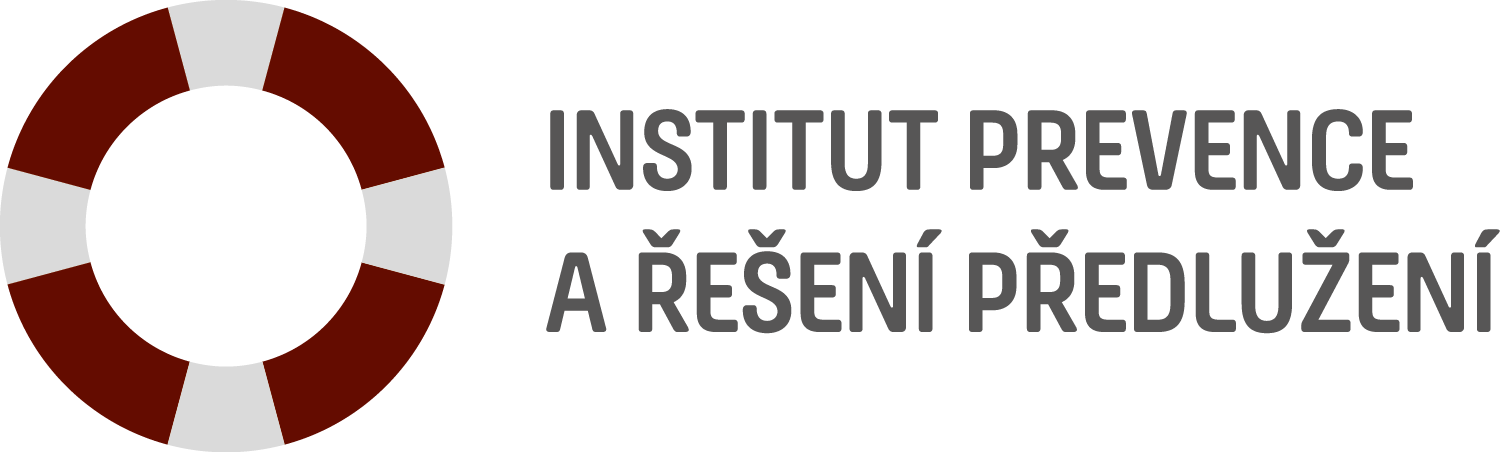 Dlužník může k návrhu na povolení oddlužení připojit závazný příslib, že bude minimální splátku v oddlužení hradit z nezabavitelné částky, neohrozí-li tím uspokojování potřeb svých a vyživovaných osob.
Míří zejména na případy, kdy dojde ke zvýšení nezabavitelné částky a není možné provést srážku ve výši minimální splátky.
S možností učinit závazný příslib počítá formulář návrhu na povolení oddlužení. Vyžaduje se vyjádření dlužníka k předpokladu, že plněním závazného příslibu neohrozí uspokojování potřeb svých a vyživovaných osob.
Nadále možnost plnění z darovacích smluv a smluv o důchodu. Dlužník se nově musí v návrhu na povolení oddlužení vyjádřit ke schopnosti třetí osoby plnit.
Není-li dlužník v rozporu se závazným příslibem nebo závazkem třetí osoby po dobu delší než 3 měsíce schopen splácet ani minimální splátku, insolvenční soud schválené oddlužení zruší, a to bez ohledu na zavinění.
PRŮBĚH ŘÍZENÍ OD SCHVÁLENÍ ODDLUŽENÍ
Insolvenční soud nemůže určit delší interval předkládání zprávy o stavu insolvenčního řízení než jednou za 12 měsíců.
Mimořádná zpráva o stavu insolvenčního řízení v případě důvodů pro prodloužení průběhu oddlužení či zrušení schváleného oddlužení.
Zkrácen interval předkládání přehledu příjmů dlužníka ze 6 měsíců na 3 měsíce. Přehled příjmů se zveřejní v insolvenčním rejstříku.
Dlužník na výzvu informuje insolvenčního správce o úsilí, které vynaložil ke splnění povinností.
Insolvenční správce je povinen bez zbytečného odkladu informovat dlužníka o neplnění podstatných povinností vyplývajících z oddlužení (§ 412 odst. 3).
Má se za to, že dlužník řádně neplní povinnost usilovat o získání příjmu, nepožádá-li v případě nezaměstnanosti do 15 dnů o zařazení do evidence uchazečů o zaměstnání.
PRODLOUŽENÍ PRŮBĚHU ODDLUŽENÍ
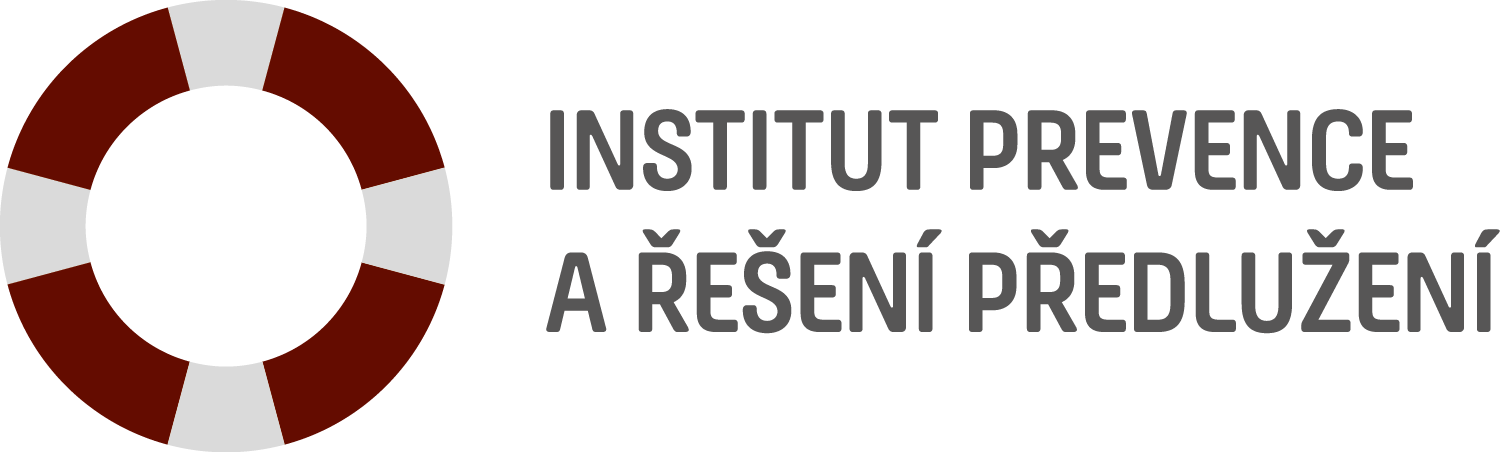 Dnes jen na návrh dlužníka, maximálně na 6 měsíců a nikoli opakovaně.
Nově i sankční prodloužení na návrh věřitele, insolvenčního správce nebo i bez návrhu soudem.
Nově i opakovaně až o 12 měsíců, z důvodu hodného zvláštního zřetele až o 18 měsíců.
Po uplynutí každých 12 měsíců plnění schváleného oddlužení lze do 2 měsíců navrhnout prodloužení průběhu oddlužení nebo zrušení schváleného oddlužení na základě skutečností uvedených ve zprávách o stavu insolvenčního řízení.
Odměna insolvenčního správce se po dobu sankčního prodloužení sníží o jednu třetinu. Správci by mělo i s náhradou hotových výdajů měsíčně náležet 786,5 Kč (vč. DPH) a u společného oddlužení manželů 1 179,75 Kč (vč. DPH).
PŘERUŠENÍ PRŮBĚHU ODDLUŽENÍ
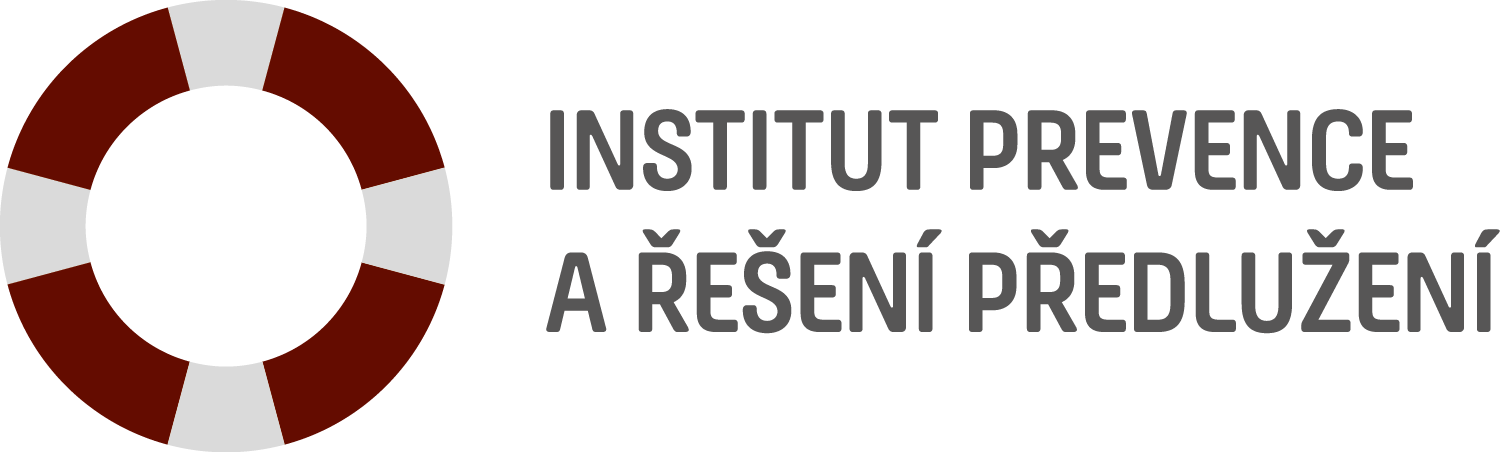 Nově i opakovaně, stále však nejdéle na celkovou dobu 1 roku.
Možnost reagovat na krátkodobé výpadky příjmů.
Dochází k pozastavení povinnosti dlužníka splácet, doba přerušení se nezapočítává do doby trvání oddlužení.
I za dobu přerušení průběhu oddlužení náleží insolvenčnímu správci odměna, která je však o 70 % snížena.
POSTUP PO SPLNĚNÍ PŘEDPOKLADŮ PRO OSVOBOZENÍ
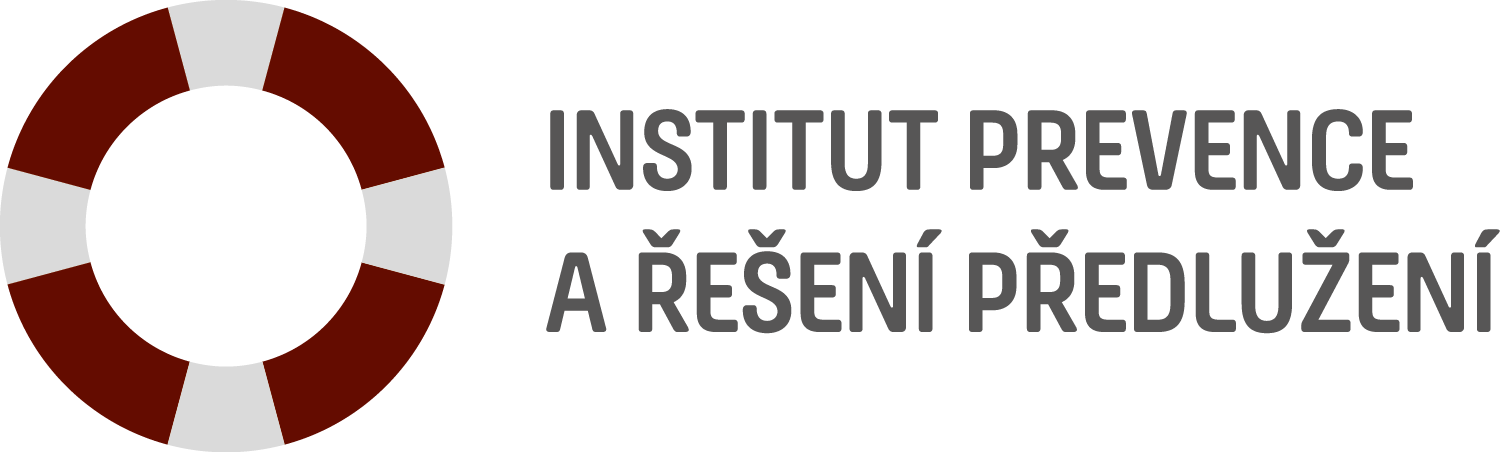 Insolvenční správce bez zbytečného odkladu po uplynutí doby oddlužení (ev. prodloužené či přerušené) předloží písemnou zprávu pro osvobození.
Do uplynutí 2 měsíců od předložení zprávy pro osvobození mohou věřitelé navrhnout prodloužení průběhu oddlužení nebo zrušení schváleného oddlužení.
Po dobu 2 měsíců po podání zprávy pro osvobození se provádějí srážky k uhrazení zálohy na odměnu a hotové výdaje insolvenčního správce.
Výše zálohy odpovídá výši srážky, maximálně však 12 100 Kč, vč. DPH měsíčně (u manželů 18 150 Kč, vč. DPH).
Dobrovolně lze dostatečnou zálohu na složku odměny za přezkum složit již v úvodní fázi řízení. Podle DZ k návrhu vyhlášky o odměně se tím dlužník vyhne srážkám z příjmů v době po skončení plnění splátkového kalendáře.
Některé soudy začaly přistupovat k ukládání dodatečné zálohy k úhradě složky odměny za přezkum přihlášek pohledávek v rozhodnutí o úpadku spojeném s rozhodnutím o povolení oddlužení.
SPLNĚNÍ ODDLUŽENÍ
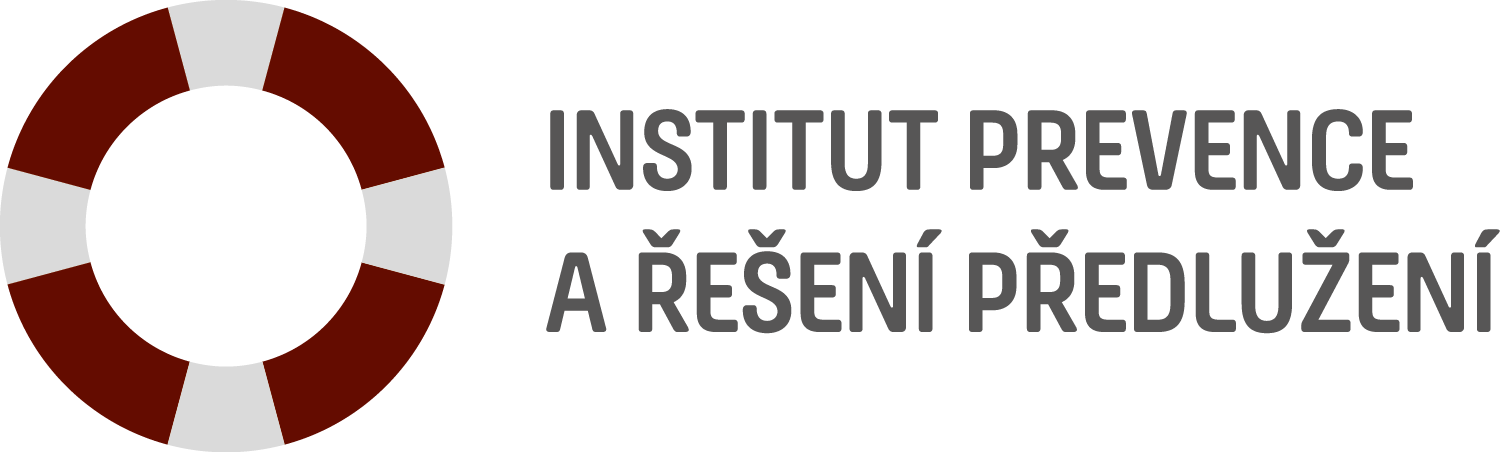 V jednoduchých případech bude rozhodnutí o osvobození spojeno s rozhodnutím o splnění oddlužení.
Nebylo-li však dosud dokončeno zpeněžování majetku či incidenční spory týkající se majetkové podstaty, bude rozhodnutí o splnění oddlužení následovat až poté.
Do vzetí na vědomí splnění oddlužení je dlužník povinen poskytovat insolvenčnímu správci součinnost při zpeněžení dosud nezpeněženého majetku. Závažné porušení povinnosti součinnosti je důvodem pro odejmutí osvobození.
Do vzetí na vědomí splnění oddlužení, nejdéle do 3 let od přiznání osvobození, může být nově i bez návrhu přiznané osvobození odejmuto i pro nepoctivý záměr.
OPĚTOVNÉ ODDLUŽENÍ
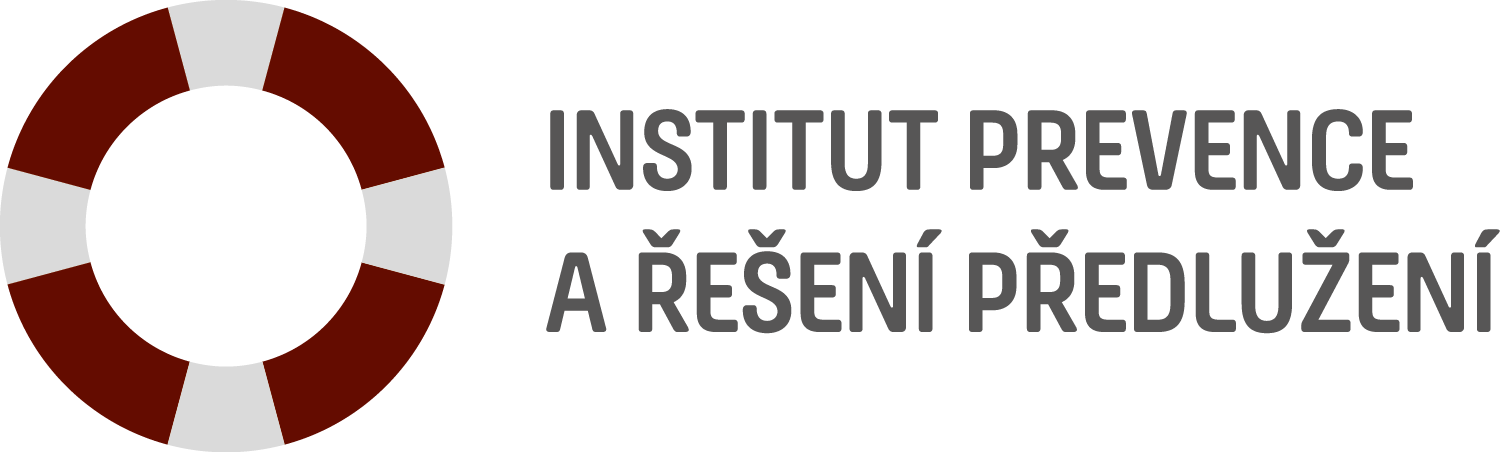 Spolu se zkrácením doby oddlužení o 2 roky se odpovídajícím způsobem prodlužuje z 10 na 12 let doba, v níž nelze povolit nové oddlužení, bylo-li dříve přiznáno osvobození.
Blokace 10 let se nepoužije na řízení zahájená do 31. 5. 2019 (29 NSCR 38/2020).
Nejasné, zda se blokace po dobu 12 let použije i na případy, kdy je přiznáno osvobození za dřívější právní úpravy od 1. 6. 2019 (tj. i tam, kde dosud oddlužení trvalo 5 let).
Bylo-li přiznáno osvobození dlužníkovi za dřívější právní úpravy, bude další oddlužení tříleté.
Bude-li přiznáno osvobození dlužníkovi za nové úpravy, bude další oddlužení pětileté, ledaže již od přiznání osvobození do podání nového návrhu uplynulo alespoň 20 let, pak bude tříleté.
POHLEDÁVKY INSOLVENČNÍHO SPRÁVCE
V úvodní fázi řízení se na odměnu a náhradu hotových výdajů insolvenčního správce bude srážet 2 178 Kč (vč. DPH) a u manželů 3 267 Kč (vč. DPH). Dříve dlužník musel samostatně platit 1 089 Kč (vč. DPH) a u manželů 1 633,5 Kč (vč. DPH).
Po schválení oddlužení bude insolvenčnímu správci měsíčně náležet 1 089 Kč (vč. DPH) a u manželů 1 633,5 Kč (vč. DPH). Tato částka se již nebude jako dnes zvyšovat o další částku za účelem úhrady odměny za přezkum pohledávek (dříve 302,5 Kč, vč. DPH za přihlášku).
Po skončení splátkového kalendáře se bude po 2 měsíce srážet maximum do stanoveného limitu (max. 12 100 Kč měsíčně a u manželů 18 150 Kč, vč. DPH). Z této částky se bude hradit odměna za přezkum. Výše odměny za přezkum přihlášky sice vzroste (1 210 Kč, vč. DPH za přihlášku). Bude však závislá na tom, kolik bude možné dlužníkovi srážet. Někdy tedy může být nižší než dnes.
Neuhradí-li pohledávky insolvenčního správce dlužník (typicky v úvodní fázi, nebude-li oddlužení schváleno), hradí je stát nejvýše v rozsahu 24 200 Kč, vč. DPH (u manželů do 36 300 Kč, vč. DPH), který má regres vůči dlužníkovi. Pohledávku vůči dlužníkovi bude vymáhat celní správa.
Další změny
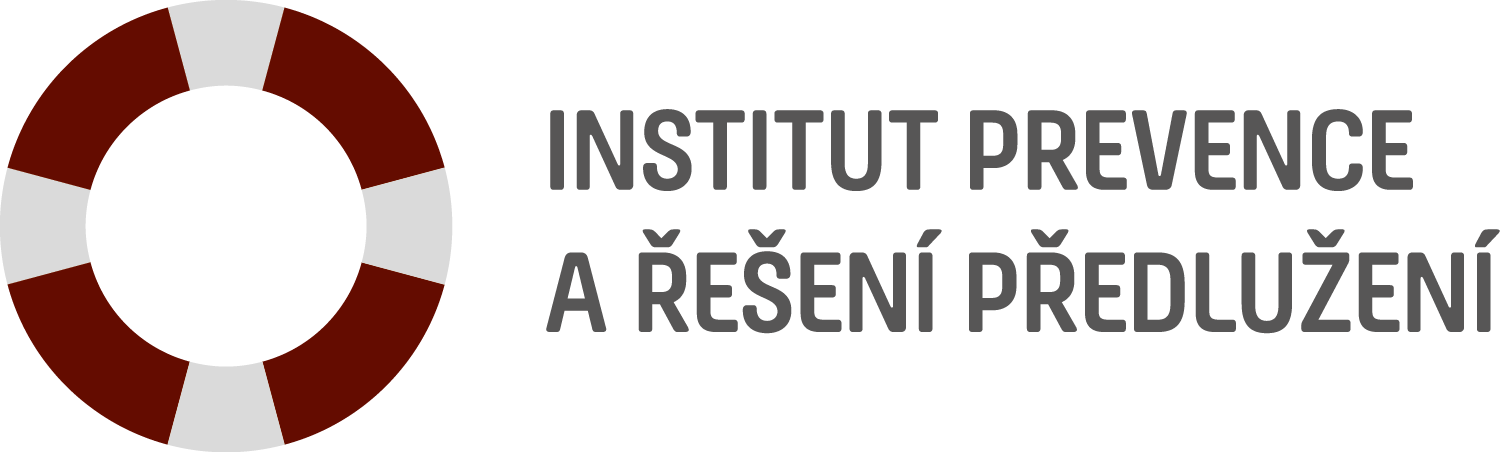 Zkracuje se z 5 let na 3 roky doba, po jejímž uplynutí dojde k vyškrtnutí dlužníka ze seznamu dlužníků, bylo-li dlužníku přiznáno osvobození.
DĚKUJI ZA POZORNOST
www.mapabankrotu.cz
www.mapaexekuci.cz 
https://www.nedluzimstatu.cz/
https://www.mapazadluzeni.cz/
Mgr. Jakub Sosna
Legislativní expert
Tel.: +420 603 917 906
Email: jakub@institut-predluzeni.cz
Web.: www.institut-predluzeni.cz
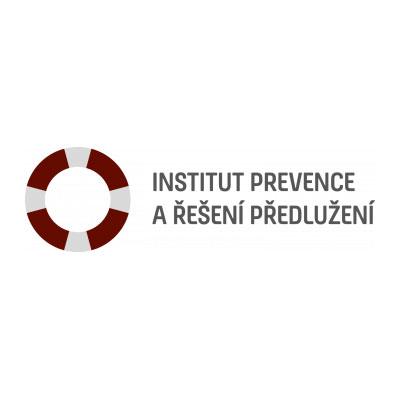 19